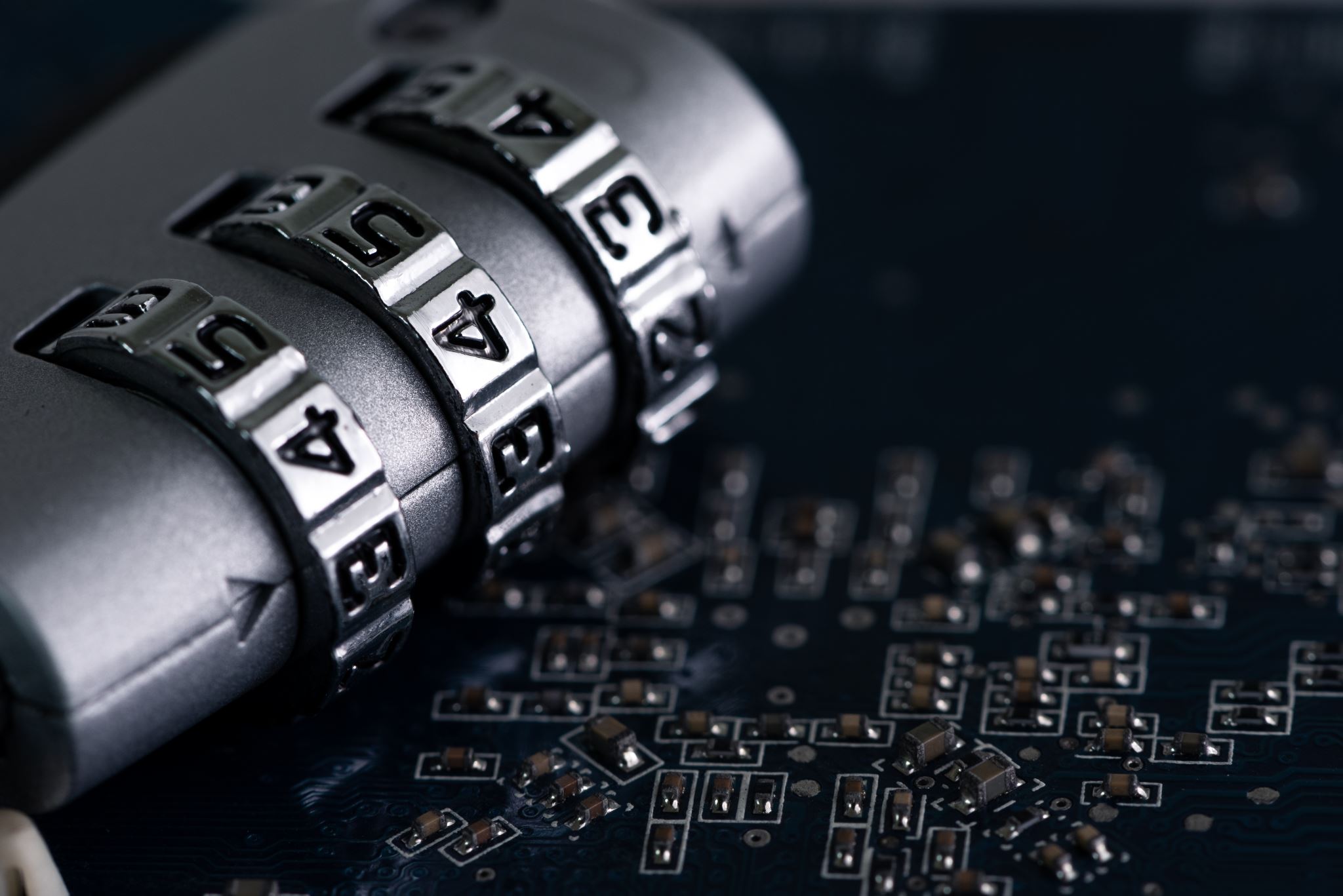 Bezpieczeństwo w sieci.
Maksymilian  Rydz
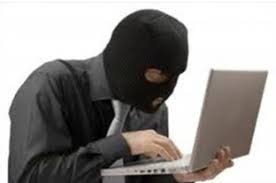 Nie ufaj osobie poznanej przez internet.
Nie można mieć pewności kim ta osoba jest.
Pomyśl zanim wrzucisz coś do sieci.
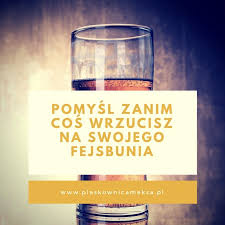 W internecie nic nie ginie.
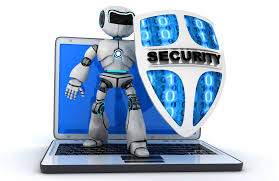 Zabezpiecz swój laptop/komputer, zainstaluj antywirusa.
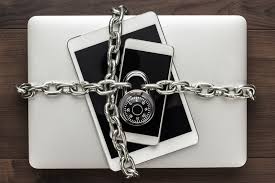 Dbaj o swoją prywatność.
Skonfiguruj ustawienia prywatności.
Nie podawaj nikomu swoich haseł.
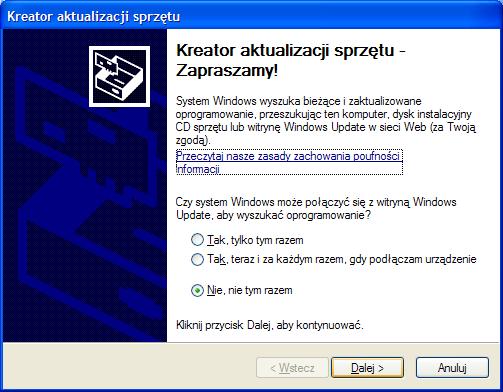 Pamiętaj o aktualizacjach swojego sprzętu.
Aktualizacje ułatwiają sprawne działanie sprzętu.
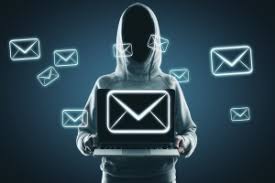 Nie klikaj na nieznane linki, szczególnie korzystając z bankowości internetowej.
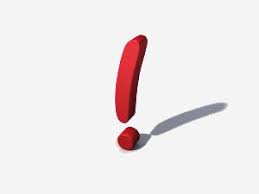 Przestrzegaj prawa
Regulacje prawne obowiązują również w internecie.
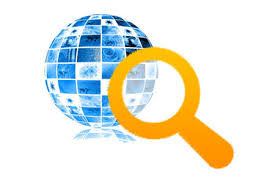 Nie wszystkie informacje w internecie są prawdziwe.
Staraj się sprawdzać wiarygodność informacji.
Szanuj innych ludzi korzystających z internetu.